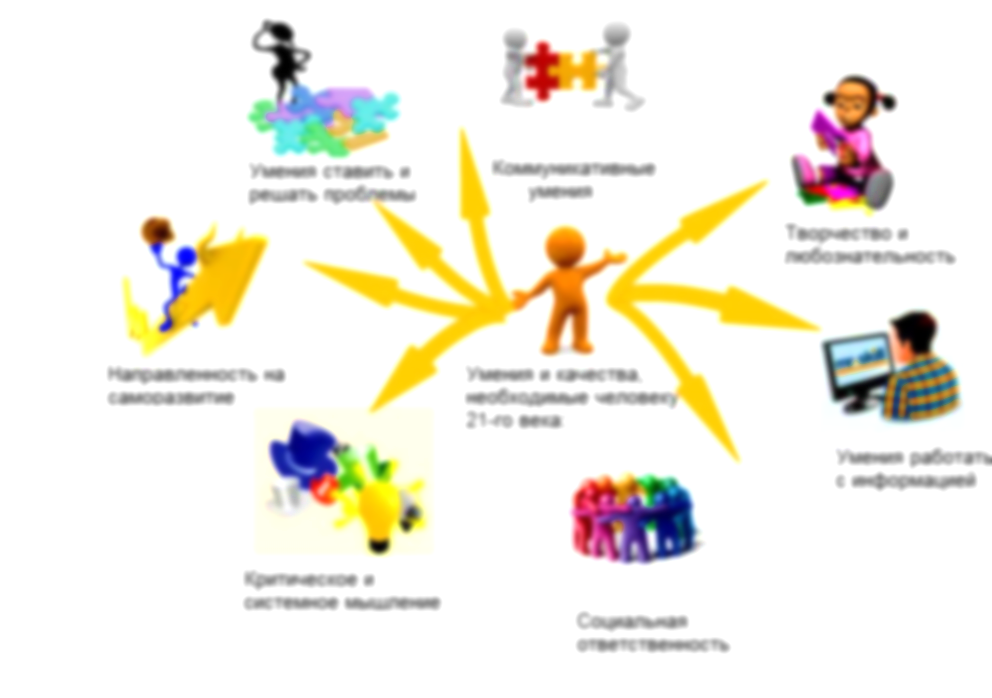 Тестирование программного обеспечения / Quality Assurance engineer
ДОПОЛНИТЕЛЬНАЯ ПРОФЕССИОНАЛЬНАЯ ПРОГРАММА ПЕРЕПОДГОТОВКИ
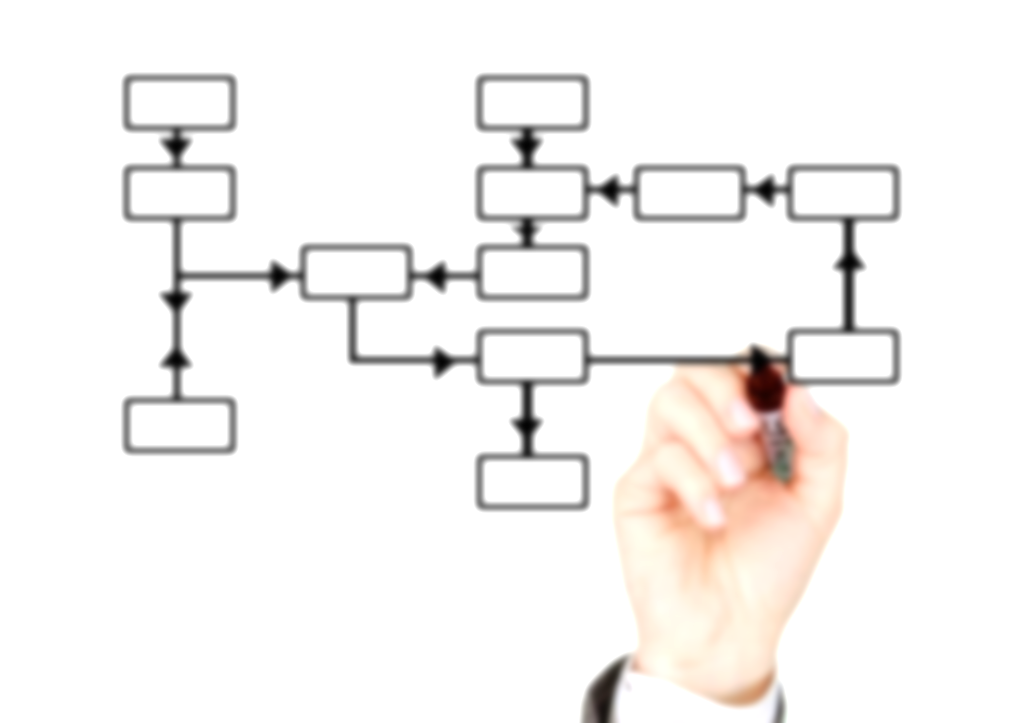 Цель и задачи программы
Программа нацелена на 
ознакомление студентов с   основными видами и методами тестирования программного обеспечения (ПО) и обеспечения навыками контроля качества ПО.
Задачами программы являются: 
изучение способов обеспечения качества программного продукта,
изучение классов критериев тестирования,  разновидности тестирования, модульное, интеграционное и системное тестирование,
изучение общих принципов автоматизации тестирования,  
определение издержек тестирования. 
дать сведения об основных видах, методах отладки и тестирования ПО;   ознакомить с приемами отладки ПО.
2
По результатам освоения программы специалист будет
Знать: 
Основные процессы разработки и выполнения тестов; основы организации тестирования и обеспечения качества ПО; основы верификации и аттестации программного обеспечения; приемы отладки и ручного тестирования программного обеспечения; отличительные особенности системного, нагрузочного и предельного тестирования информационных систем; модель оценки степени тестированности программного продукта.
Уметь: 
  Осуществлять анализ документации к ПО; осуществлять модульное и системное тестирование ПО; работать со стандартами, описывающими процессы; осуществлять автоматизированное и ручное тестирование ПО; инсталлировать, тестировать, испытывать и использовать программные средства; уметь строить управляющий граф программы для тестирования; оценить сложность тестирования программного продукта с использованием математической модели; осуществлять контроль версий.
Владеть: 
Навыками построения автоматических и ручных тестов для отслеживания корректности работы разрабатываемого программного обеспечения; основными методиками тестирования ПО; прикладными программами по тестированию ПО.
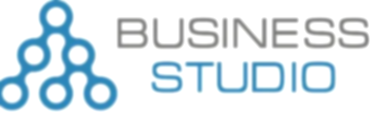 3
Руководитель ДППП ИТ-профиля «Тестирование программного обеспечения / Quality Assurance engineer»
Буслаева Ольга Станиславовна, к.т.н., доцент кафедры ЦЭИТ ЮУрГу.
Федеральное государственное автономное образовательное учреждение высшего образования «Южно-Уральский государственный университет (национальный исследовательский университет)», ВШЭУ, ЦЭИТ.
Стаж работы в образовательных организациях высшего образования Российской Федерации с 1996 г. (28 лет)
Информация об участии в научно-исследовательских проектах и публикации по данной тематике:
Грант РФФИ «Моделирование и прогнозирование социально-экономических систем c помощью метода собственных состояний»; 
Грант РФФИ «Разработка новых методов обнаружения и управления локальными ударными повреждениями авиационных конструкций из ПКМ»
Буслаева О.С., Руденко А.С. Автоматизация процессов бесконтактного определения геометрических показателей качества дорожного покрытия// 	Актуальные аспекты развития науки и общества в эпоху цифровой трансформации Сборник материалов II Международной научно-практической конференции. Москва, 2022, с. 126-135
Buslaeva O.S., Sapozhnikov, S.B., Bezmelnitsyn, A.V., Ignatova, A.V., Kudryavtsev, O.A. Thin Indicator Films to Assess the Residual Strength of a GFRP after a Local Contact Action //Mechanics of Composite Materials, 2021, 57(1), с. 47-56
Поллак Г.А., Палей А.Г., Буслаева О.С. Optimization of the Production Preparation Process by Simulation Modeling Method// Conference Manual ICMSOA 2021 The 3rd International Conference on Modeling, Simulation, Optimization and Algorithm
Буслаева О.С., Тыртышная Т.Д. Прогнозирование Объема Продаж Предприятия С Использованием Методики Отбора Признаков Scikit–Learn // Материалы I Всероссийской научно-практической конференции. Том Часть 2. Министерство науки и высшего образования Российской Федерации Южно-Уральский государственный университет Кафедра цифровой экономики и информационных технологий. 2022 Издательство: Издательский центр ЮУрГУ, с. 58-64
Серова В.С., Бунова Е.В., Буслаева О.С. Анализ математических методов предотвращения несанкционированных действий при совершении онлайн операций с использованием банковских карт // Актуальные проблемы управления, экономики и финансов в контексте глобальных вызовов. Сборник статей по материалам XXVI Национальной научно-практической конференции с международным участием. Челябинск, 2022. С. 38-45.
4
Авторы и преподаватели ДПП ИТ-профиля «Тестирование программного обеспечения / Quality Assurance engineer»
ОРГАНИЗАЦИЯ И ВНЕДРЕНИЕ БИЗНЕС-ПРОЦЕССОВ
5
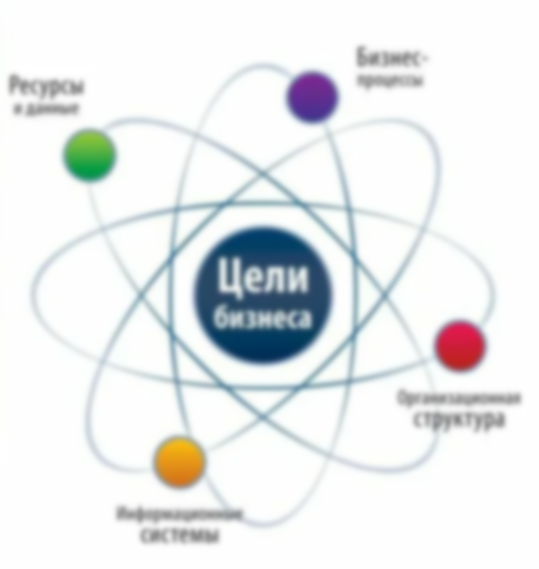 Срок реализации программы - 9 месяцев.Очная форма обучения в группах с применением дистанционного формата.
ОРГАНИЗАЦИЯ И ВНЕДРЕНИЕ БИЗНЕС-ПРОЦЕССОВ
6
Структура программы
ОРГАНИЗАЦИЯ И ВНЕДРЕНИЕ БИЗНЕС-ПРОЦЕССОВ
7
Базы практики
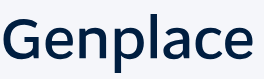 ООО «Генплейс»


ООО «Компьютерная компания» 


ООО "ЛАНИТ-Урал"


АО «Алиас» и др.

Фирма «Кредо»
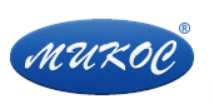 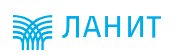 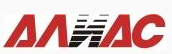 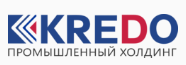 ОРГАНИЗАЦИЯ И ВНЕДРЕНИЕ БИЗНЕС-ПРОЦЕССОВ
8
ИТОГОВАЯ АТТЕСТАЦИЯ
Итоговая аттестация по программе проводится в форме защиты итоговой аттестационной  работы. 
Работа проводится в сроки, предусмотренные учебным планом, графиком учебного процесса, графиком защиты итоговой аттестационной работы. Защита проводится в форме доклада.
С учетом требований программы результаты защиты выпускной квалификационной работы оцениваются по 4-х балльной системе («отлично», «хорошо», «удовлетворительно», «неудовлетворительно»).

Выдаваемый документ: 
диплом о профессиональной переподготовке
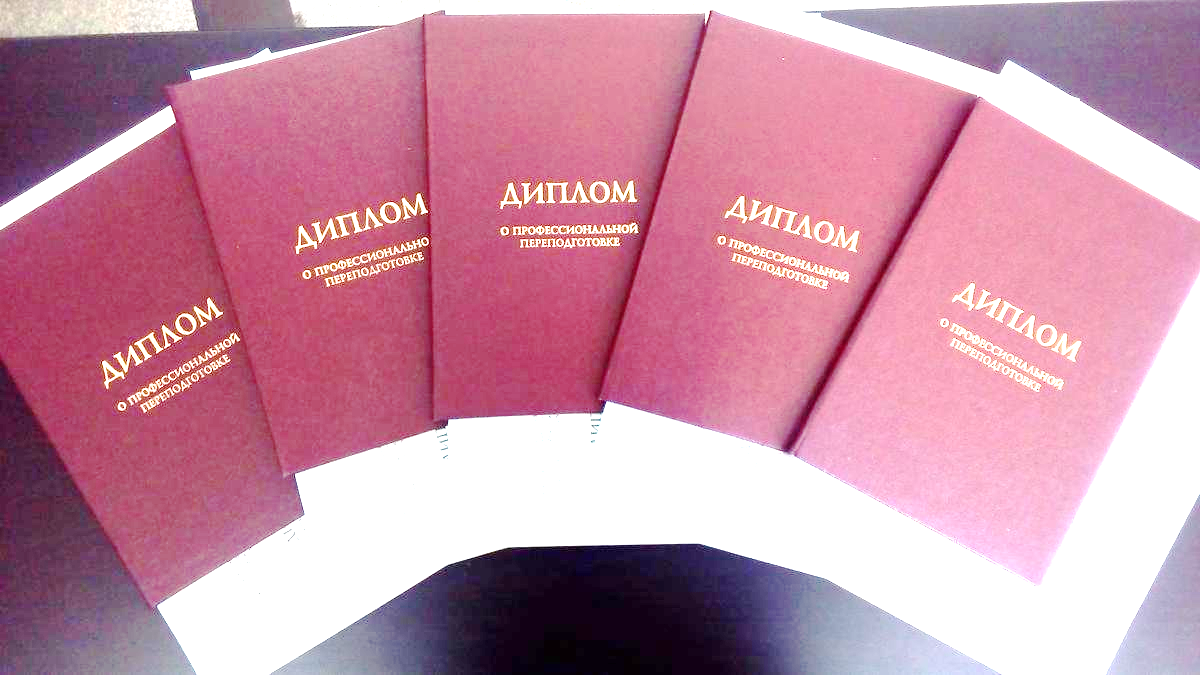 ОРГАНИЗАЦИЯ И ВНЕДРЕНИЕ БИЗНЕС-ПРОЦЕССОВ
9
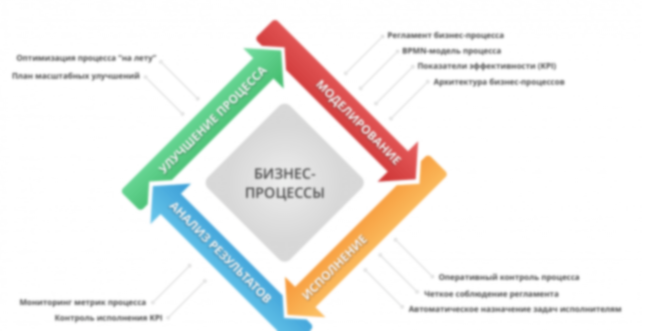 РЕЗЮМЕ и ПЕРСПЕКТИВЫ
Профессию тестировщика зачастую называют профессией 21 века. Этот специалист участвует в каждом проекте по разработке сайта, приложения, программы. И зачастую именно он является последней инстанцией перед сдачей продукта заказчику. Такой специалист занимается проверкой работоспособности приложения, программы или сайта; ищет ошибки, смотрит, чтобы веб-приложение делало то, что от него хотели разработчики. Специалист запускает продукт на разных платформах, операционных системах, чтобы посмотреть, как он там будет работать. 

Иногда тестировщиков называют QA-инженерами – специалистами, отвечающими за контроль качества. В большинстве проектов работа тестировщика – последний этап. Они перепроверяют за разработчиками, программистами, дизайнерами, указывают им на ошибки, если те есть, или сдают проект заказчику, если там всё работает.  
Спрос на услуги тестировщиков будет расти из-за санкций, ухода отечественных компаний в импортозамещение. Специалисты будут востребованы в наукоёмких отраслях, государственном секторе. 
ИТ-специальность после окончания программы:  Тестировщик ПО.
З/плата зависит от сферы, профессиональных умений и опыта работы. 
тестировщики ПО уровня Джуниор могут в начале карьеры рассчитывать на зарплату от 30 000 до 50 000 руб.; 
специалисты уровня Миддл с опытом работы 2 – 4 года смогут получать в районе 70 000 – 100 000 руб.;
опытные тестировщики с пятилетним стажем могут рассчитывать на ежемесячную зарплату свыше 120 000 руб.
Тестировщик мобильных приложений: 
Джуниоры на 40 000 – 60 000 руб.; 
Миддлы – на 80 000 – 110 000 руб.; 
Сеньоры – 130 000 руб. и выше. 
Тимлиды во всех направлениях получают в районе 180 000 руб. и выше.
ОРГАНИЗАЦИЯ И ВНЕДРЕНИЕ БИЗНЕС-ПРОЦЕССОВ
10